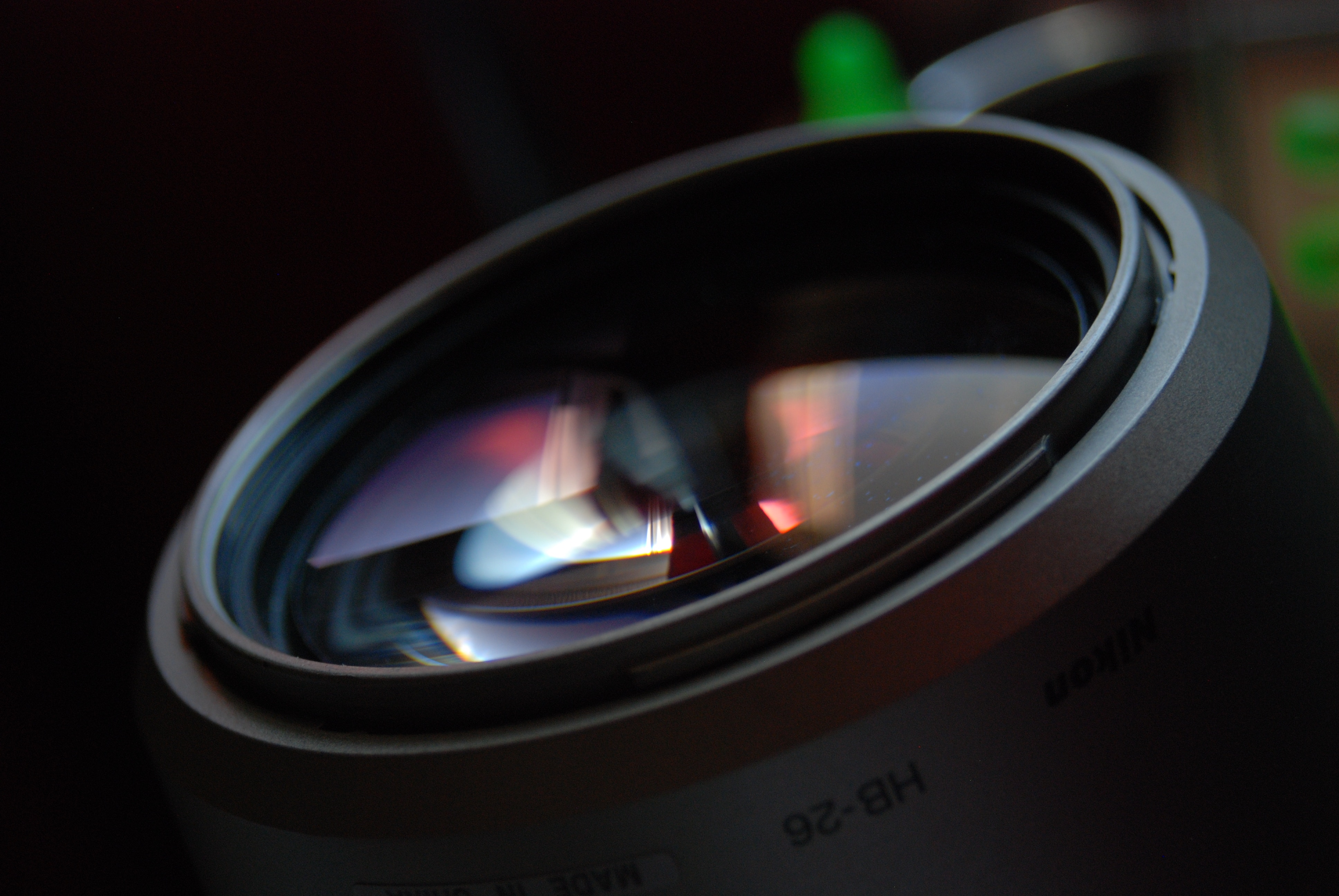 A culmination project based documentary
Dileydi Cabrera
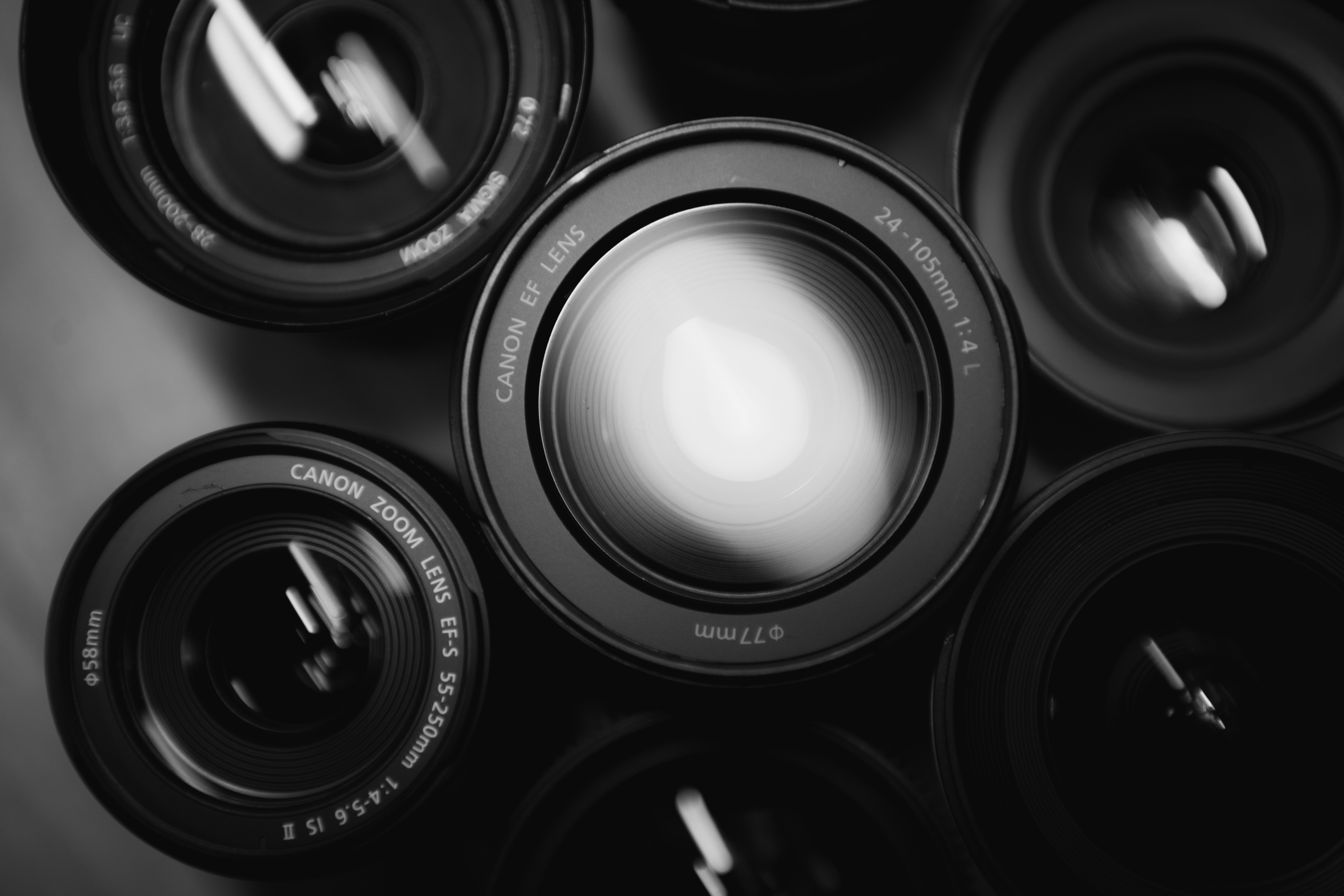 Main points
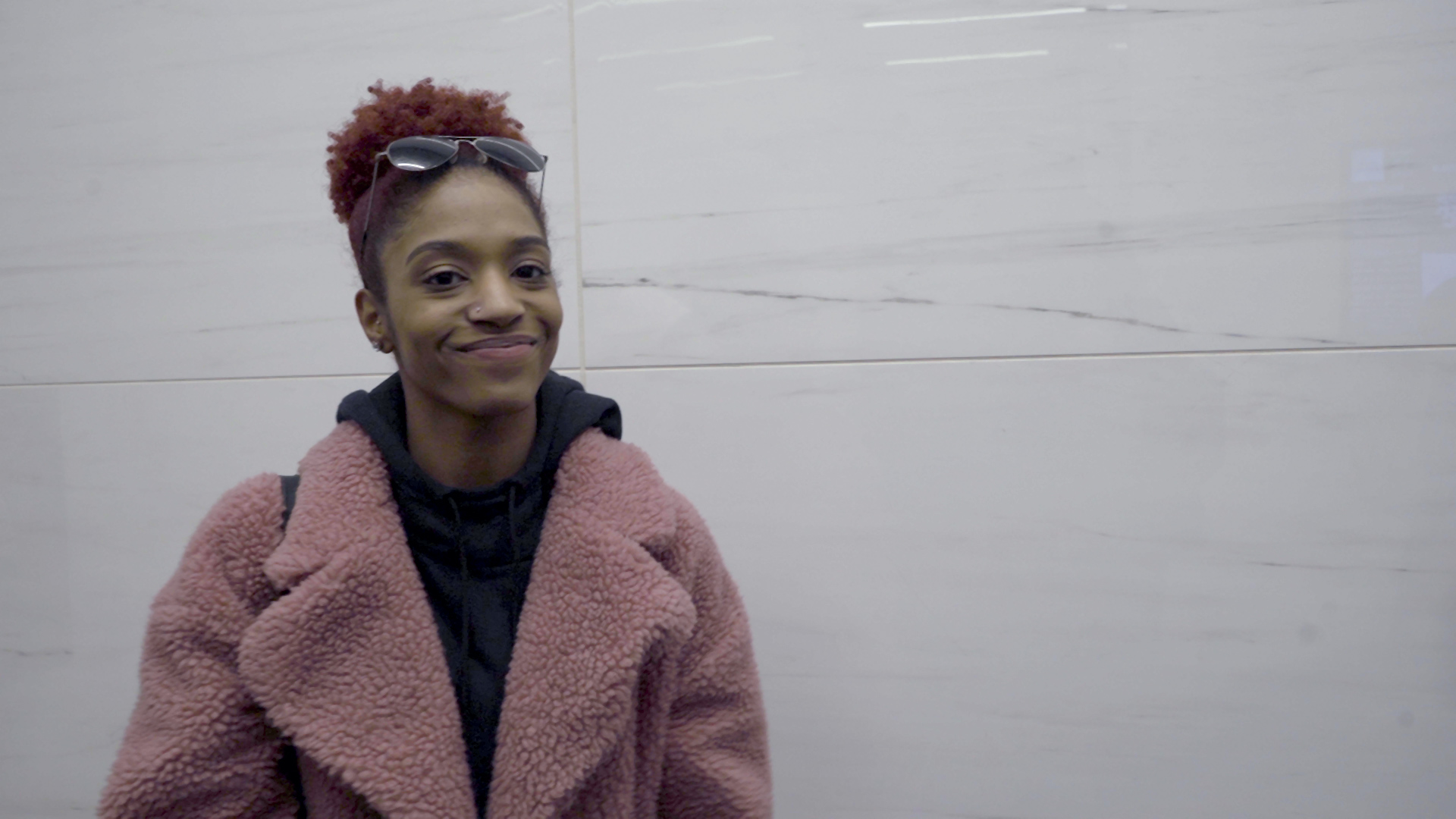 Interviewees
Vince Valdez & Tatyana Price
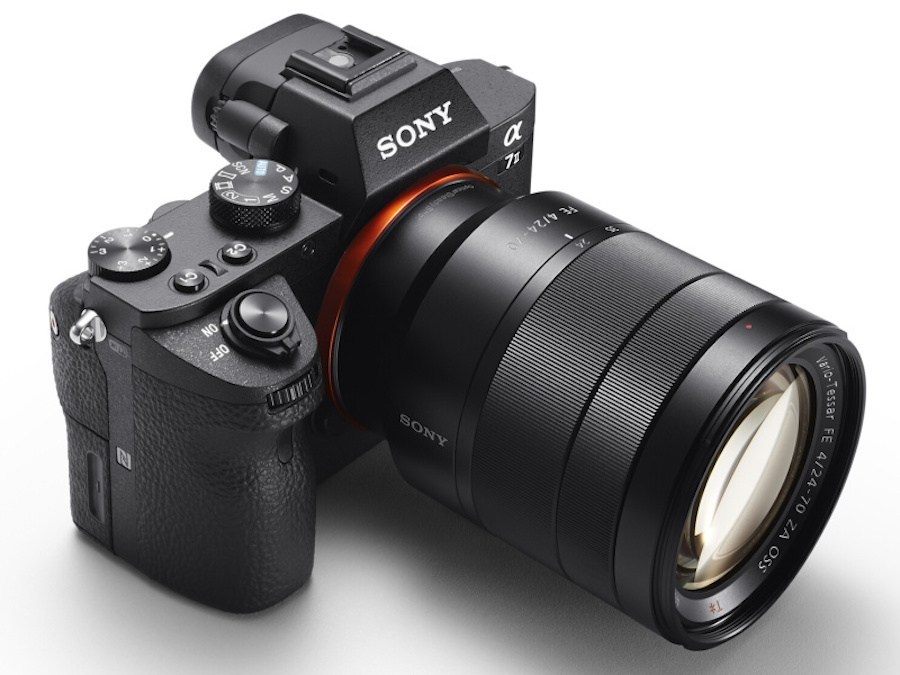 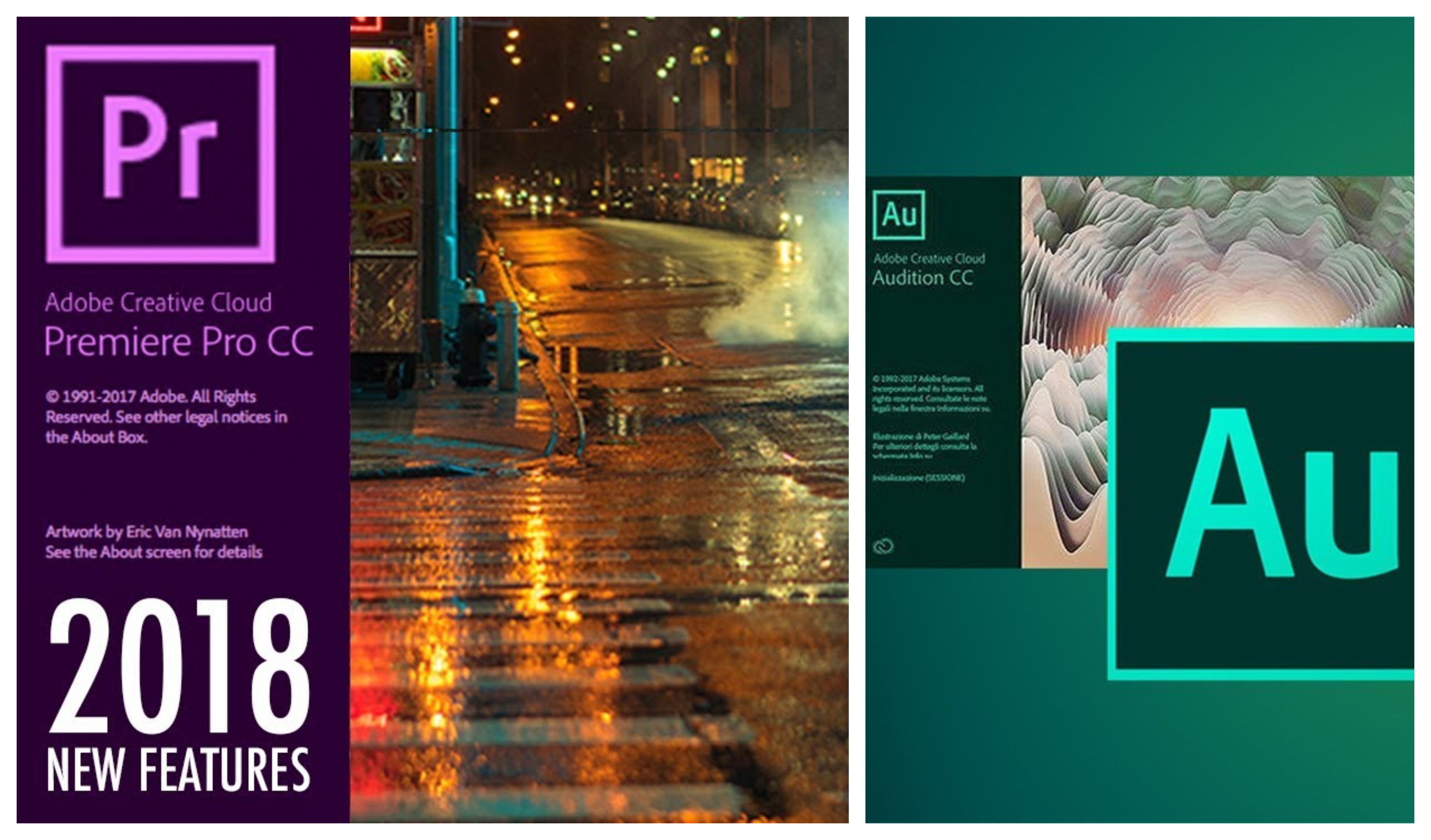 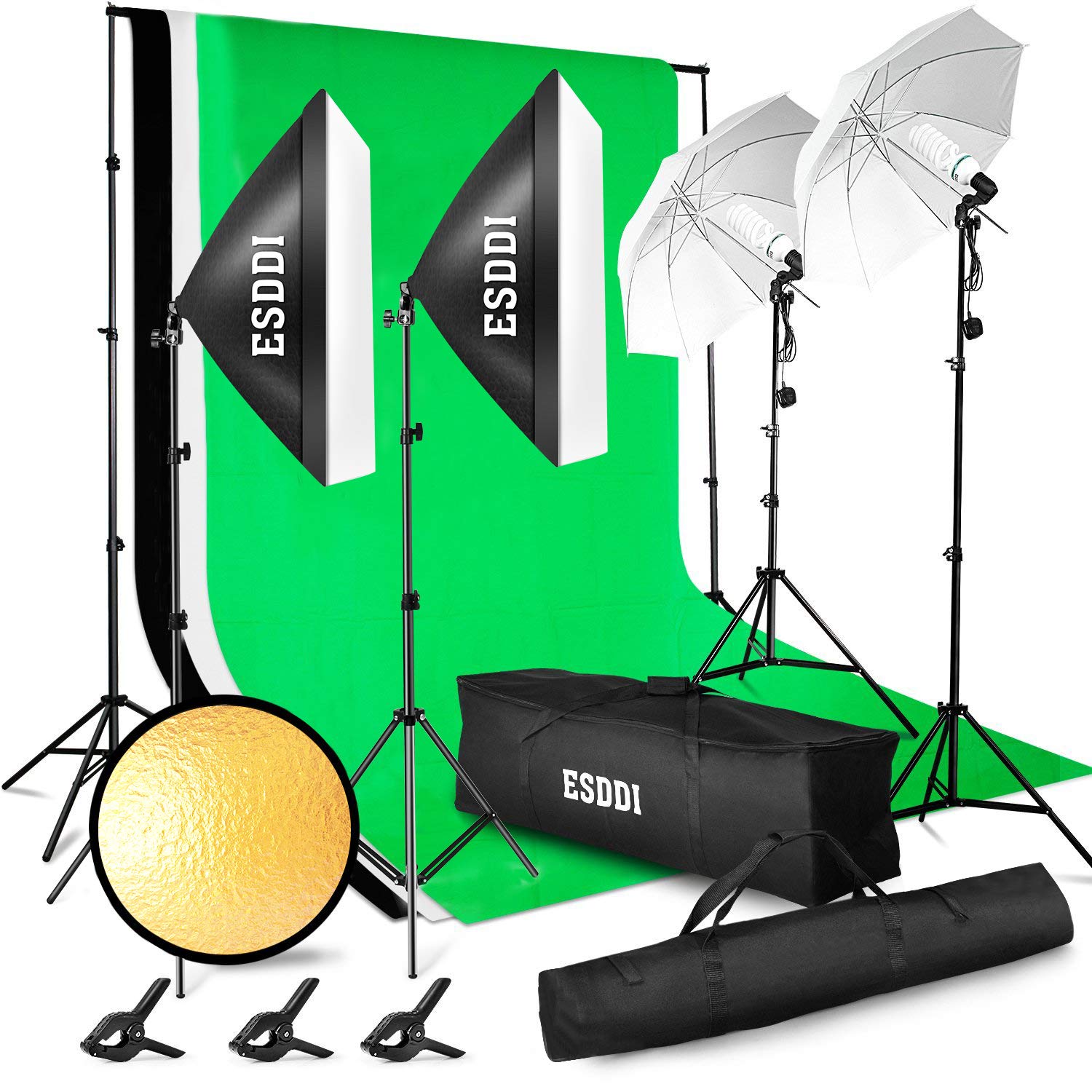 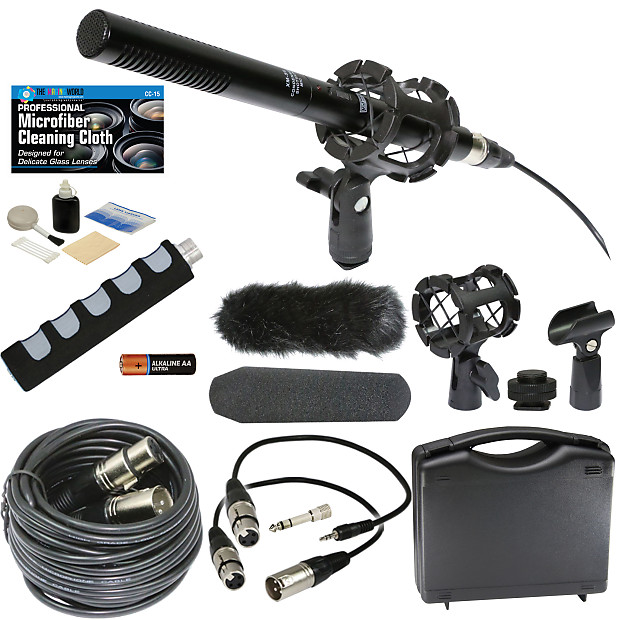 Equipment
Sony A7III & Sony  28-70mm Telephoto Lens

Adobe Premiere Pro & Audition CC 2018 

Unidirectional Condenser Shotgun Mic 
By The Imaging World

ESDDI Lighting Kit
Budget
WITHOUT THE CAMERA
WITH THE CAMERA
Goals VS Results
Goals VS Results
Producer
Goals VS Results
Producer
Director
Goals VS Results
Producer
Editor
Director
Goals VS Results
Producer
Editor
Director
Pre-Production
Goals VS Results
Producer
Editor
Director
Pre-Production
Production
Goals VS Results
Producer
Editor
Director
Pre-Production
Post-Production
Production
Goals VS Results
Producer
Editor
Director
Pre-Production
Post-Production
Production
Finding Subjects
Production Calendar
Schedule
Goals VS Results
Producer
Editor
Director
Pre-Production
Post-Production
Production
People not wanting to be filmed
Exposure Issues
Setting up interview
Finding Subjects
Production Calendar
Schedule
Goals VS Results
Producer
Editor
Director
Pre-Production
Post-Production
Production
Less Material to work with
Editing days before presentation
Change in editing format
People not wanting to be filmed
Exposure Issues
Setting up interview
Finding Subjects
Production Calendar
Schedule
Goals VS Results  –   Pre-production
Finding Subjetcts
Calendar
Schedule
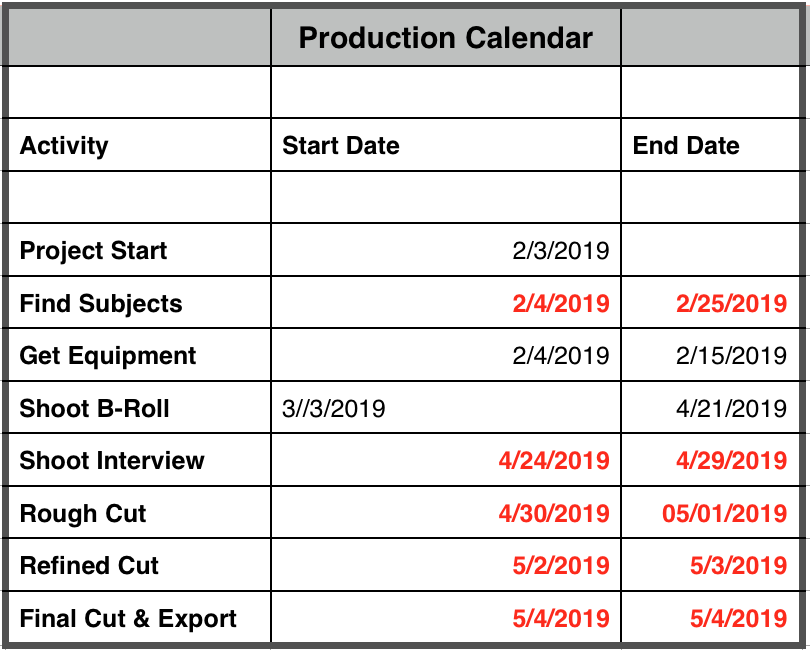 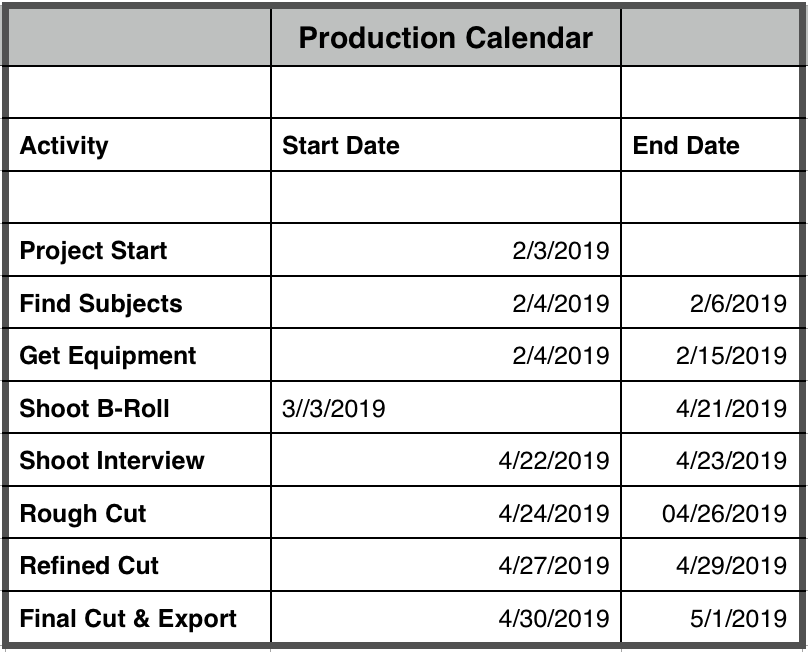 Production Calendar
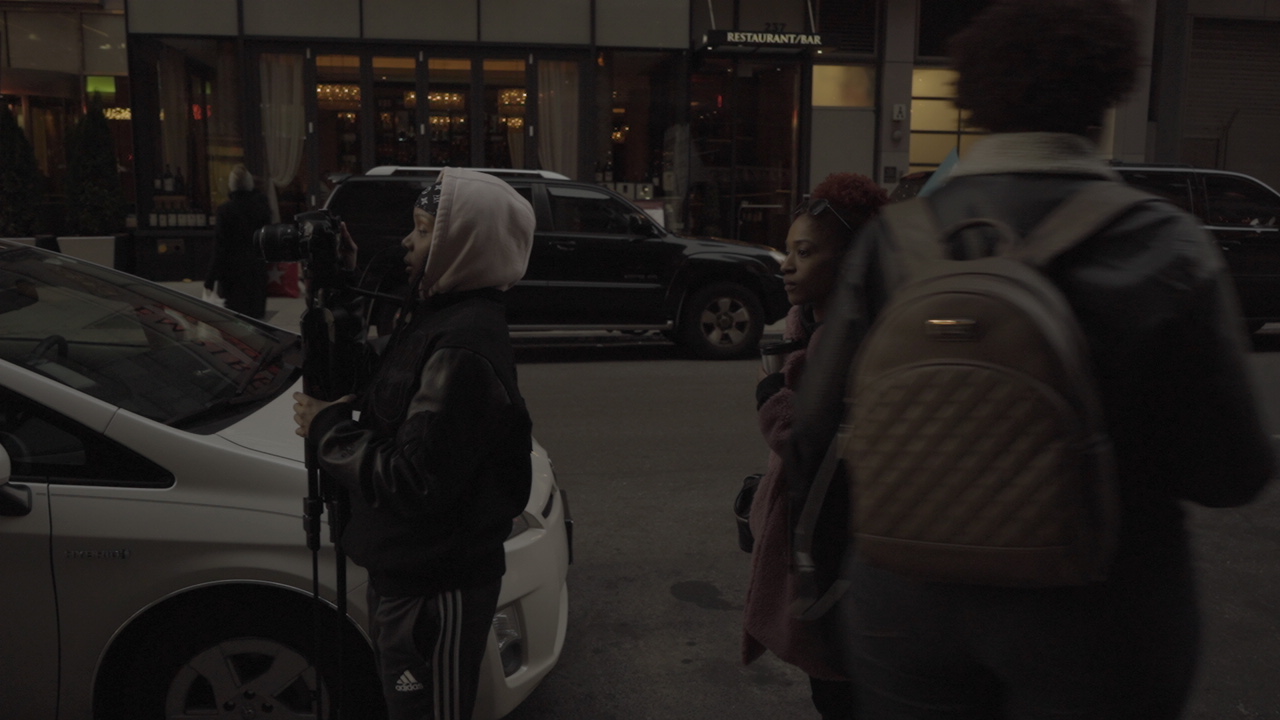 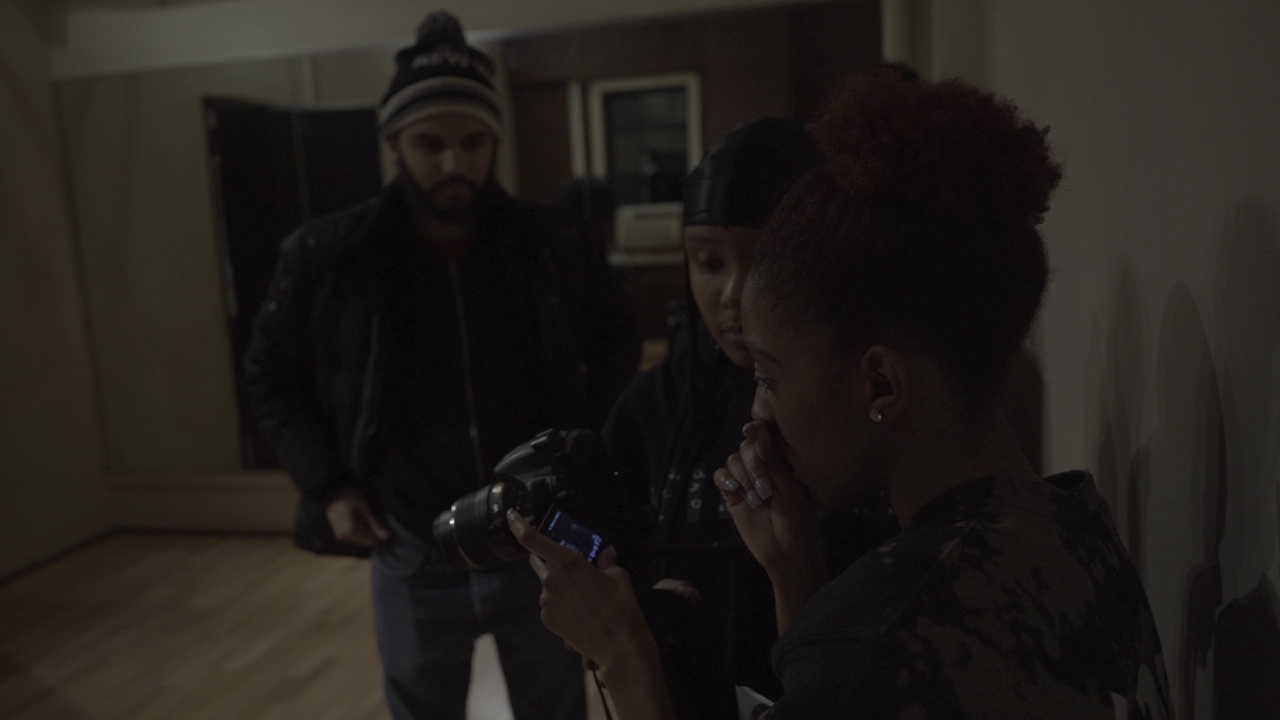 Exposure Issues
Underexposed Image
Low ISO
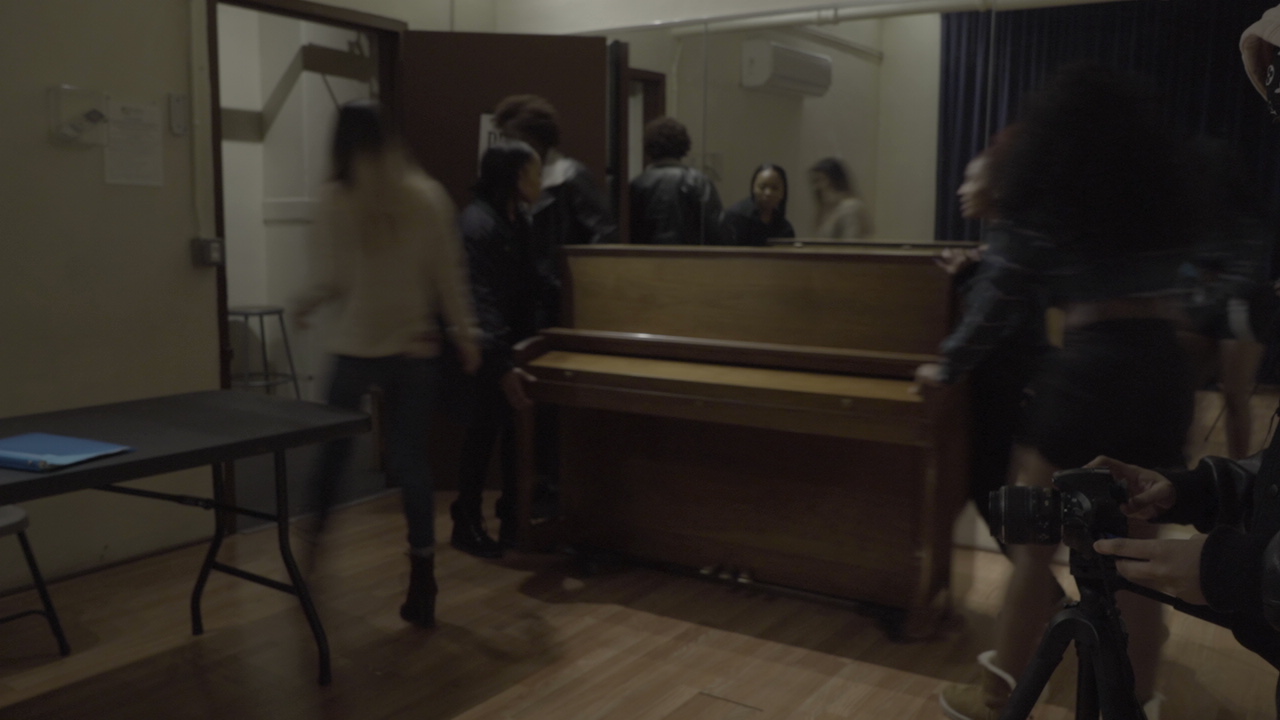 Exposure Issues
Low Shutter Speed
Setting up the Interviews
Location
Availability
Editing Challenges
Time consuming
What I learned
Pre-production is crucial.
The earlier you start organizing and planning, the better your project will be.
Work with reliable people.
Work with commited, excited and available people.
Conclusion
Glad to have chosen this project because I learned a lot.
Depending on other student's projects to do my project meant a lot of variables.
Next time I'll do a much better work
acknowledgements